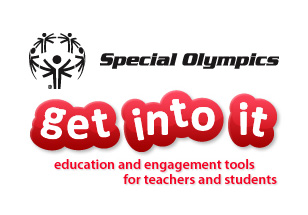 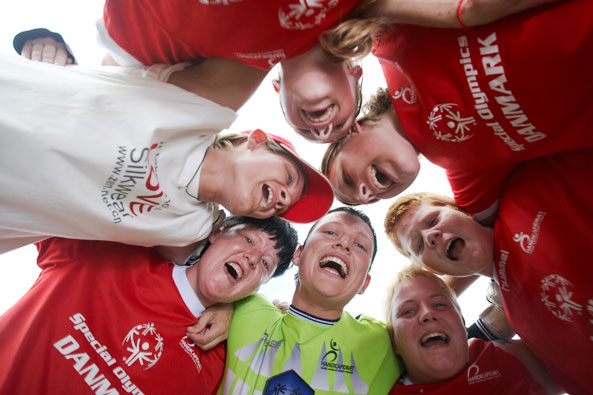 GII 101: The Basics
(for Educators/Youth)
JENNI NEWBURYCurriculum & Education Resource Manager, Special Olympics

September 2011
Content of Webinar
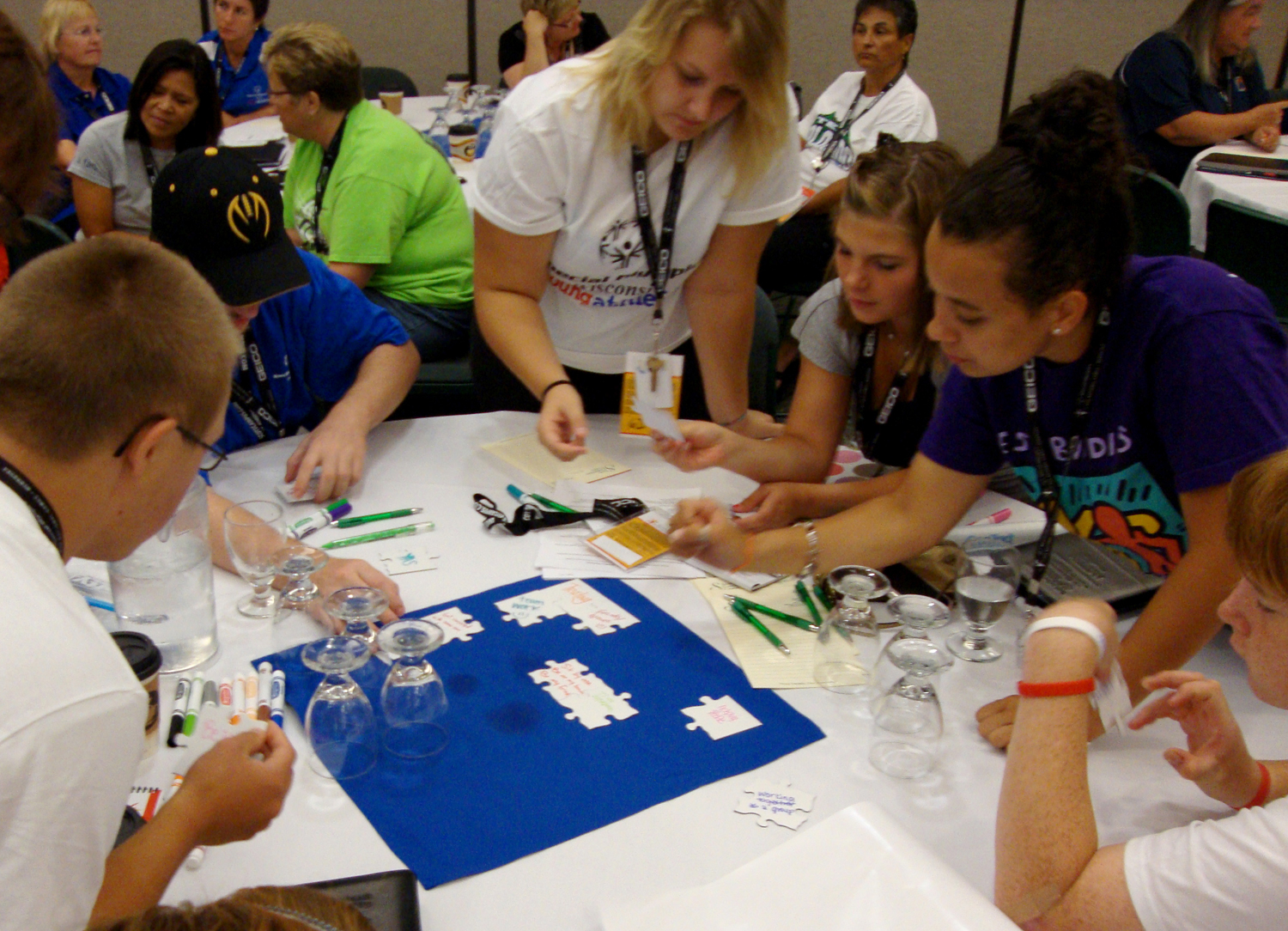 Intro to GII Lessons & Resources
Website
Talking About GII…
What We Are Up Against
Empowering Youth
Q & A
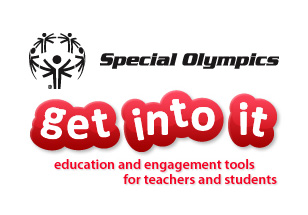 2
What do you know about Get Into It and Project UNIFY?
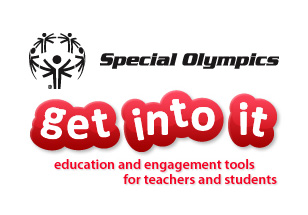 3
What age groups do you work with?
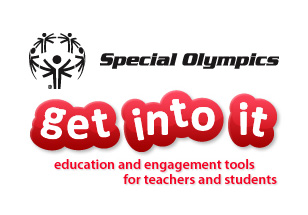 4
PROJECT UNIFY®
CHARACTERISTICS
Unifying Sports Program
Youth Leadership
School/Community Collaborations
Creating/Sustaining Relationships
Communications
Professional Development
Continuous Improvement
A strategy to activate youth, engage educators, and promote school communities of acceptance and inclusion where all young people are agents of change. 
Utilizing the sports and education initiatives of Special Olympics, Project UNIFY®: 
Fosters respect and dignity for people with intellectual disabilities
Changes actions and attitudes among their peers without intellectual disabilities.
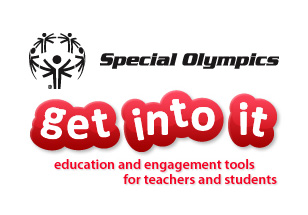 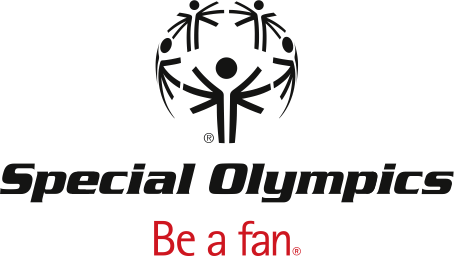 5
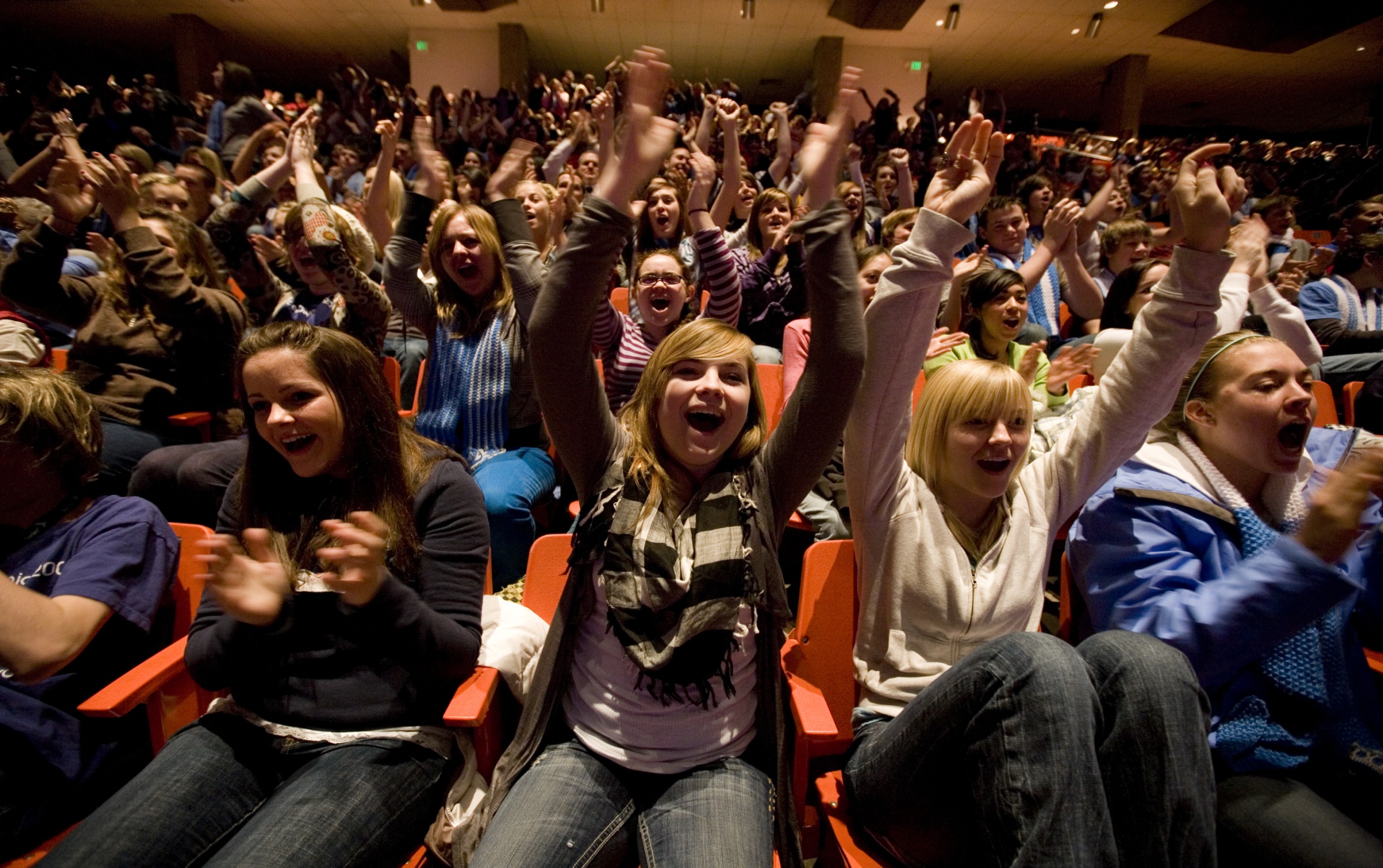 Intro to Get Into It
Sponsors:
U.S. Department of Education
Mattel
Ray & Stephanie Lane

Endorsed by:
American Federation of Teachers (AFT)
American Association for Physical Activity and Recreation (AAPAR)
American School Counselor Association (ASCA)
Council of Exceptional Children
Community of Caring 
Joseph P. Kennedy Jr. Foundation.
WHAT IS GET INTO IT?
An online resource for teachers to introduce acceptance
A resource downloaded by 40,000 teachers
A Whole school approach:
Teachers receive standards-aligned, inclusive lessons (launched to 3 million teachers and administrators)
Students with and without ID collaborate on projects and activities through service-learning and experiential-learning
Serves as complement to other school activities such as Spread the Word to End the Word Campaign®, Unified Sports® or Fans in the Stands
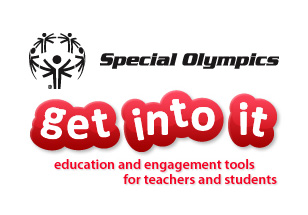 7
2010 RELAUNCH
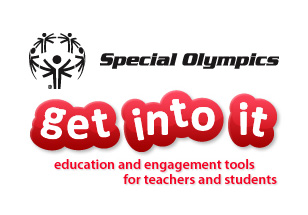 The Get Into It interactive, age-appropriate service-learning lessons are designed to advance student’s civic knowledge and skill development, promote acceptance and understanding of people’s differences to motivate them to become advocates for and together with all people.
Our new, free K-12 Get Into It resources are available online: www.specialolympics.org/getintoit.
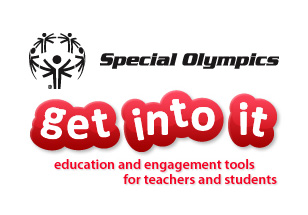 8
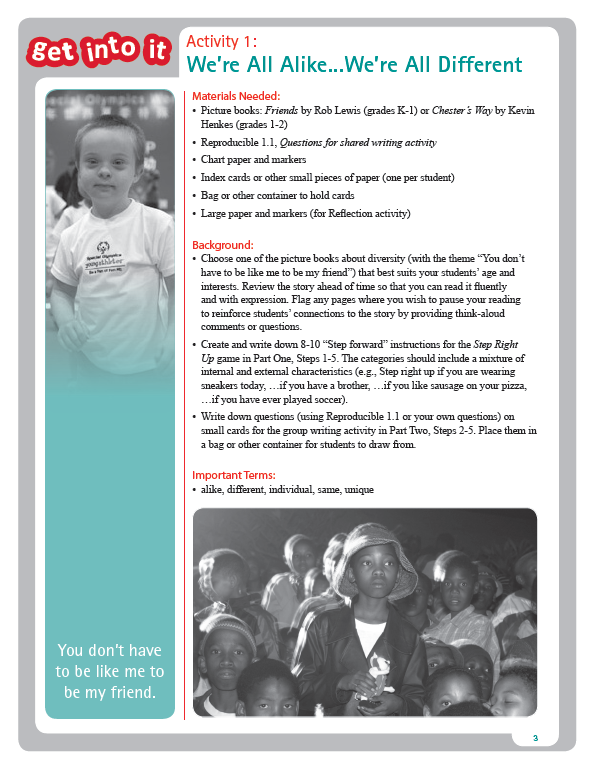 LESSON COMPONENTS
Academic Skills Addressed
Desired Outcomes
Time Required
Materials Needed/Background
Activity Steps & Suggestions
Reflection/Suggested Assessment
Cross-Curricular Extensions
Worksheets
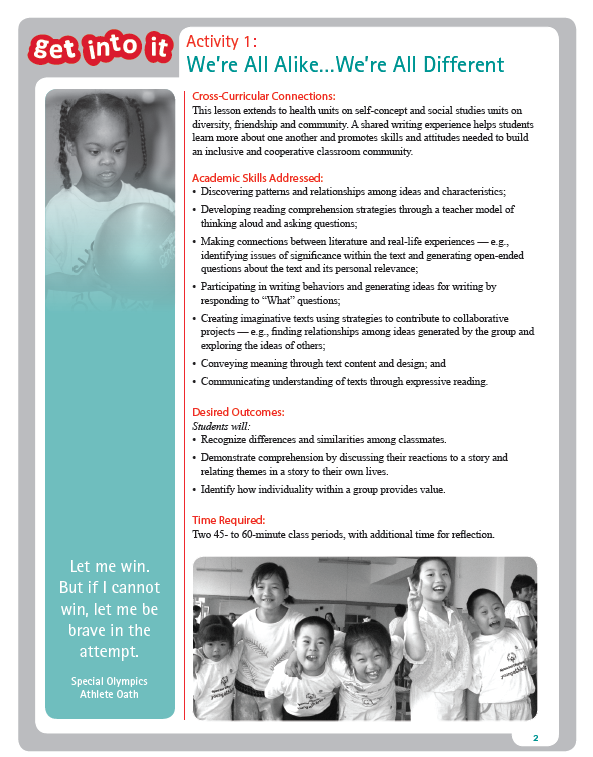 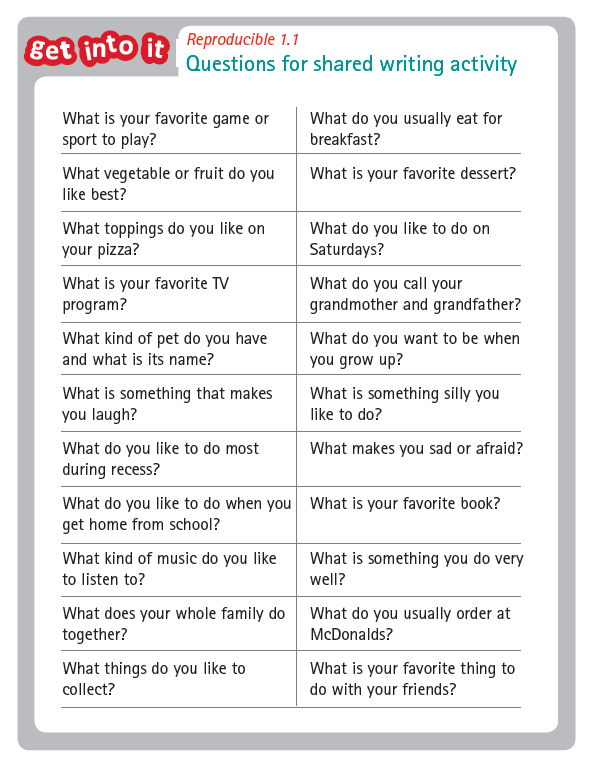 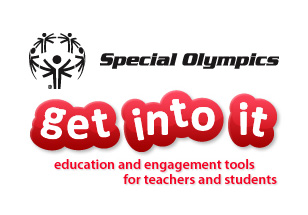 9
ADDITIONAL ELEMENTS…
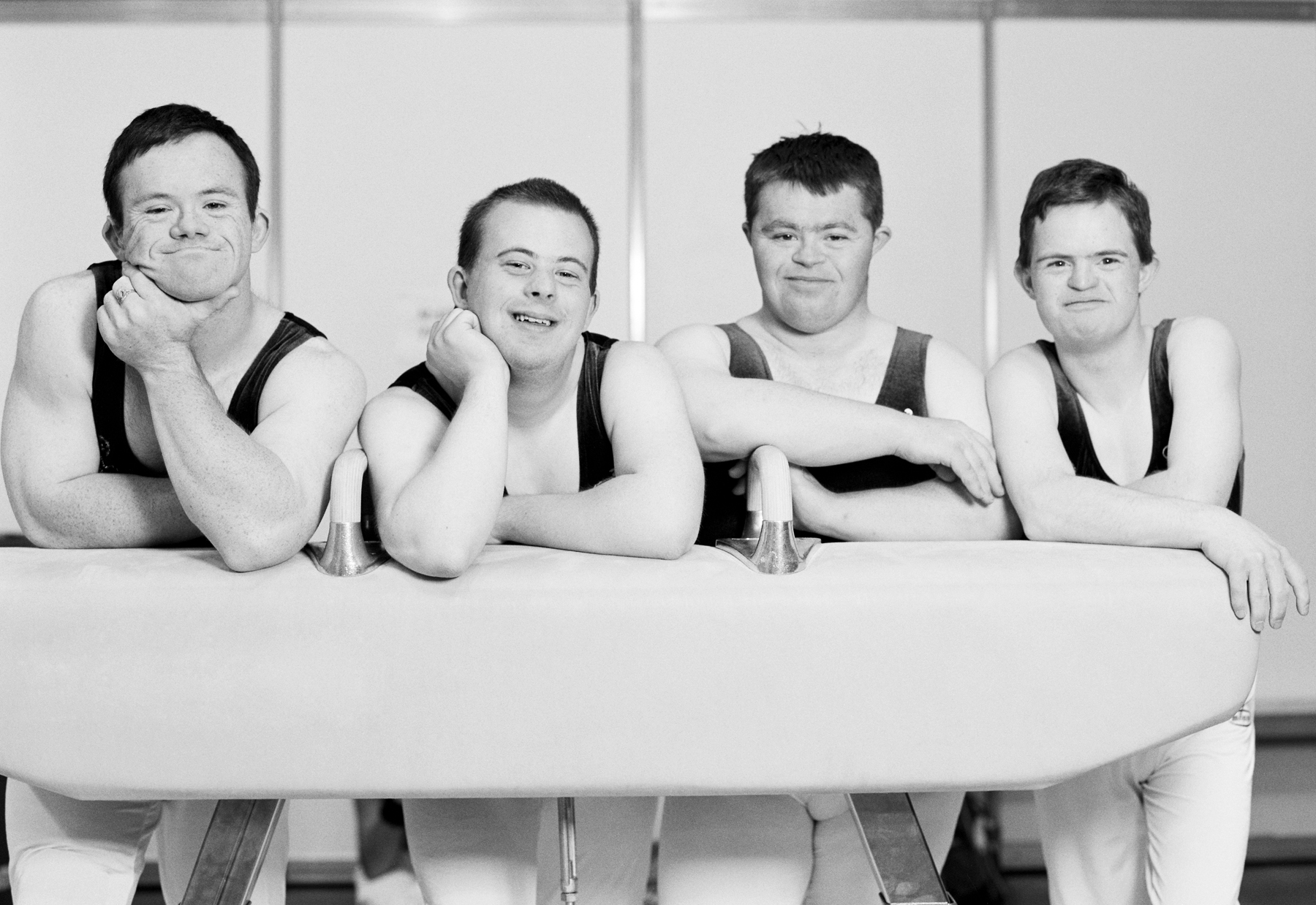 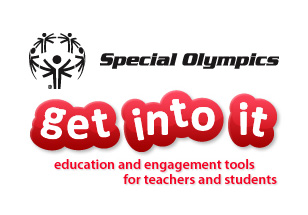 10
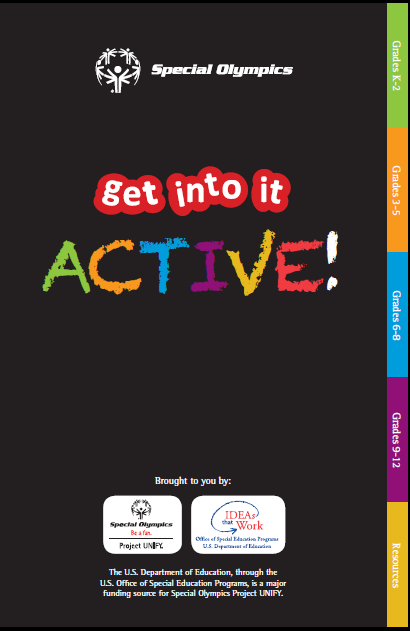 GII Active
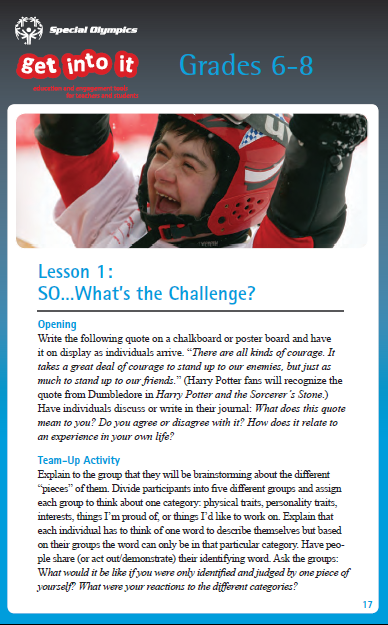 Condensed version of K-12  GII Lessons based on more physical activity and discussions. Designed for less-structured environments (recess, after-school programs, sports teams)
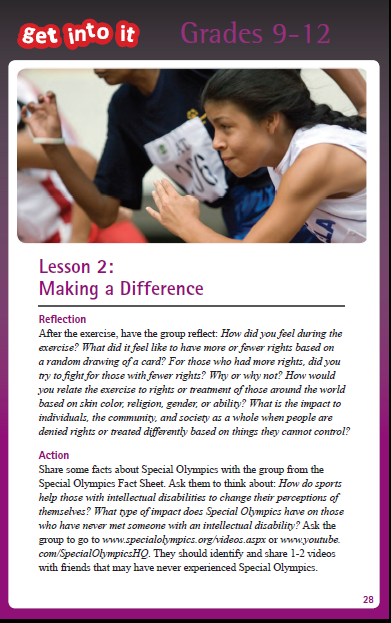 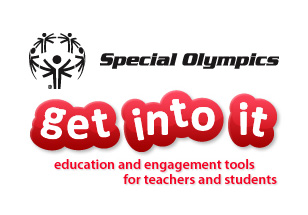 11
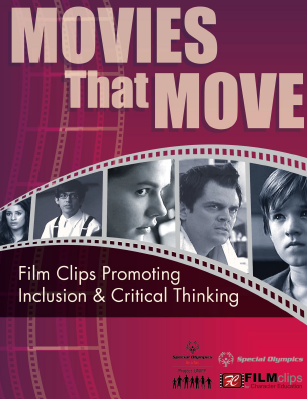 Movies that Move
Clips from films and TV shows based on themes of Different Abilities, Acceptance, Power of Words, and Youth Leadership with teacher’s guide
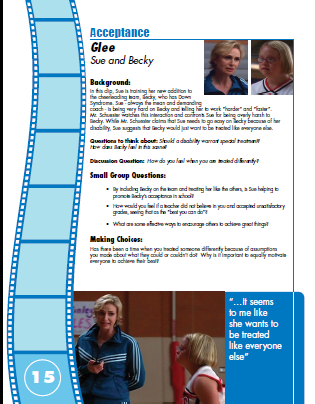 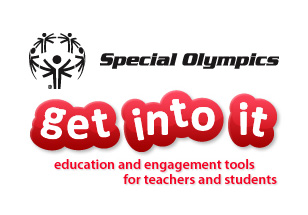 12
Learning Magazine Activity Teaser
TFK Teacher’s Guide
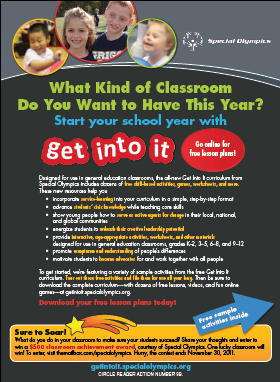 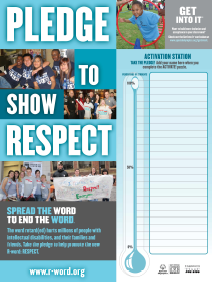 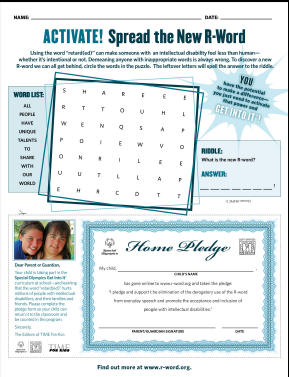 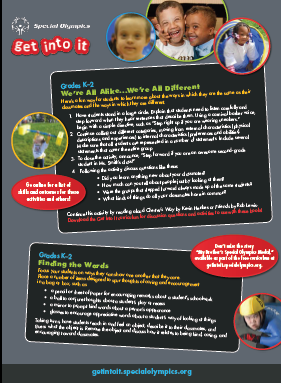 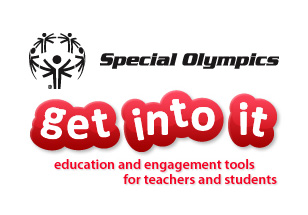 13
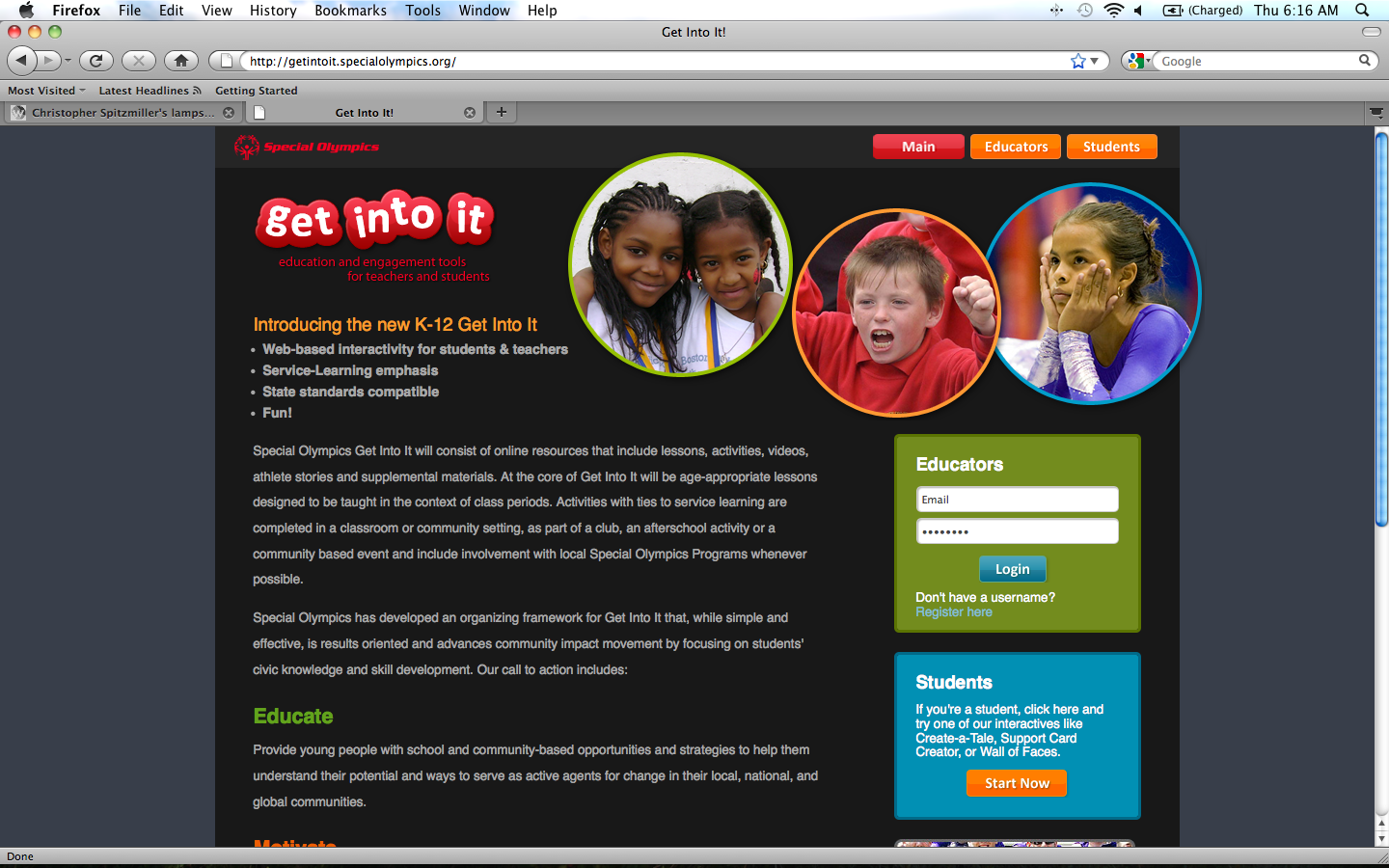 INSERT SCREEN SHOT
The Website
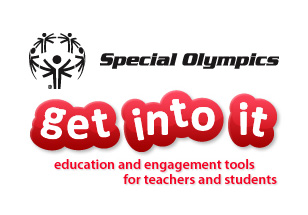 14
Student Activities
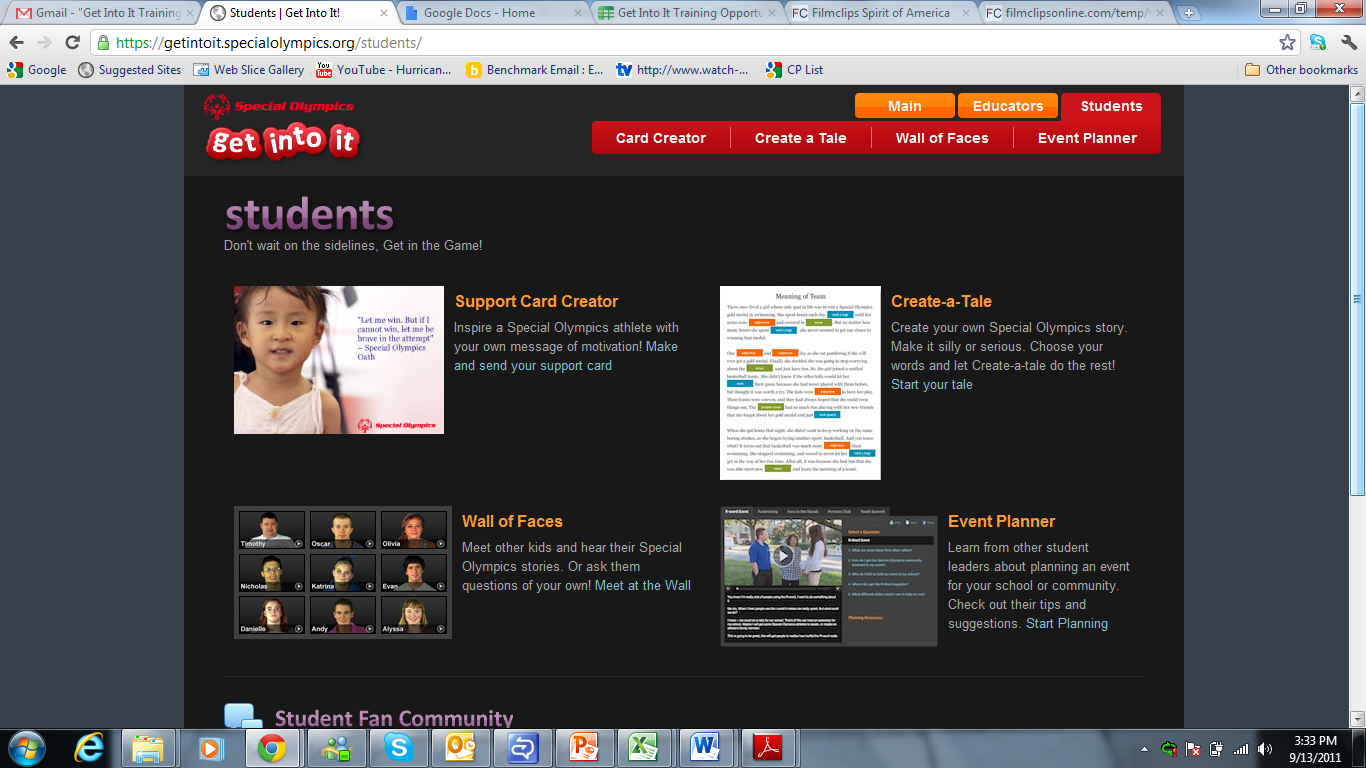 For all ages. Make a card. Make a story. Meet a friend. Make a difference.
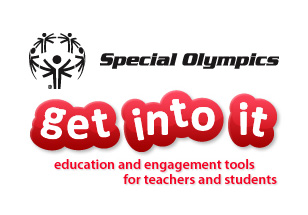 15
Educator Section
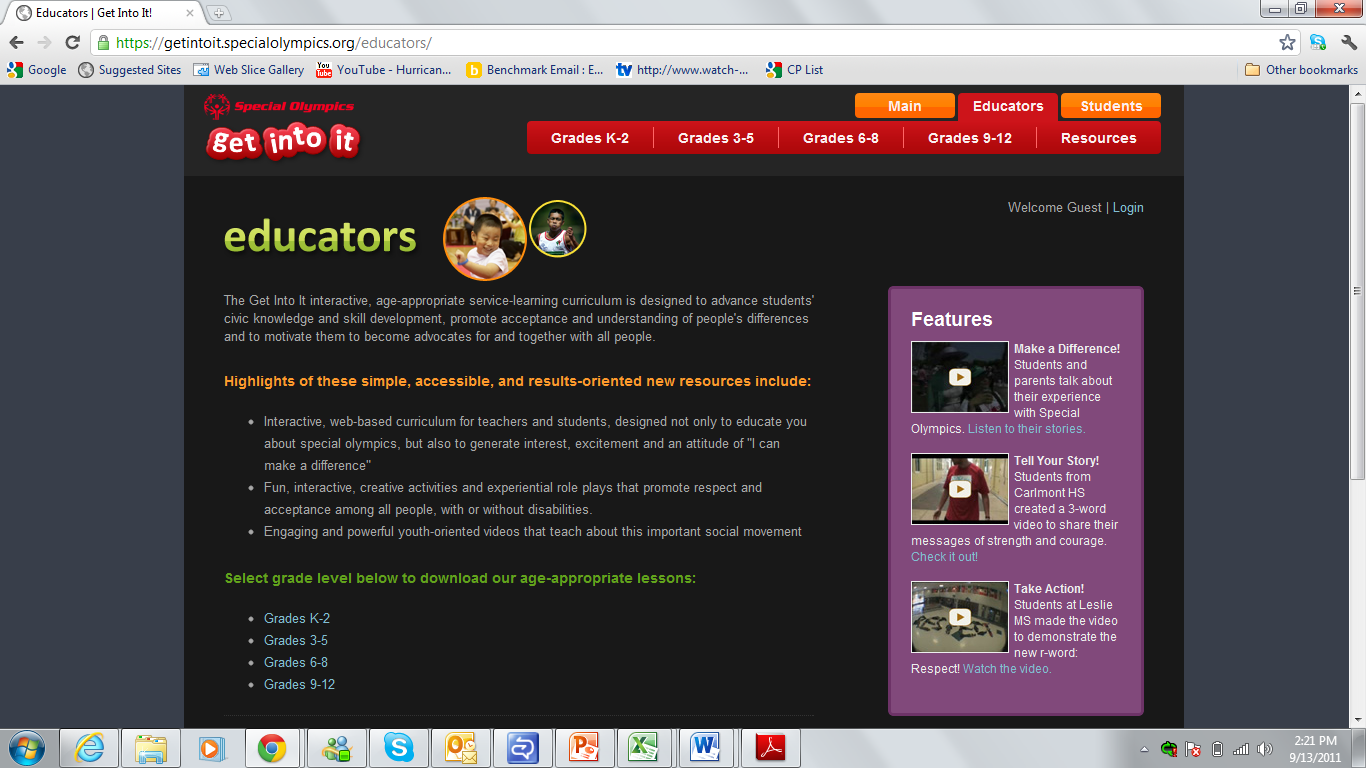 Create an account. 
Download the lessons.
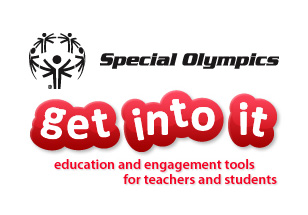 16
Resources Page
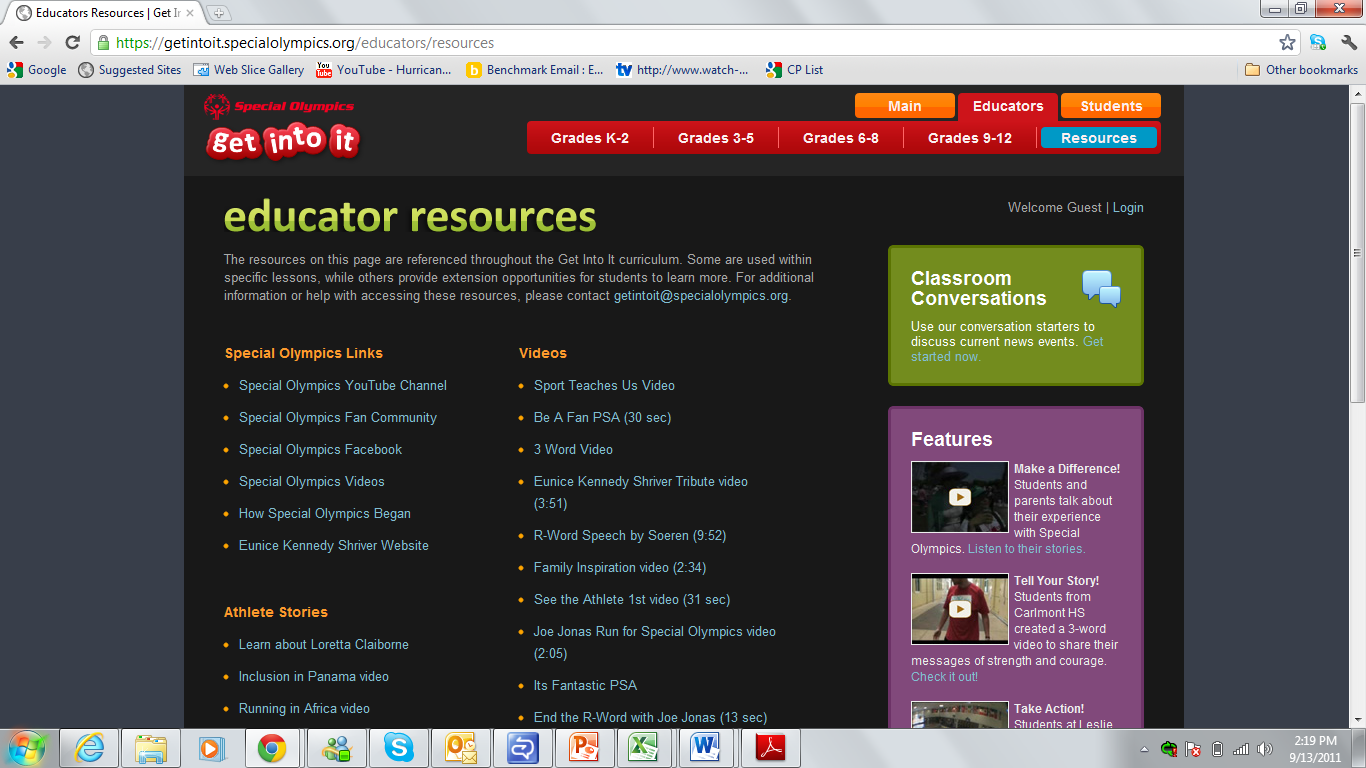 Links to all resources throughout the GII Lessons
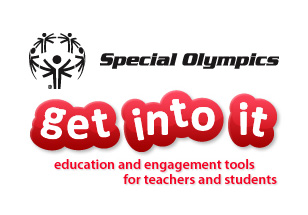 17
Classroom Conversations
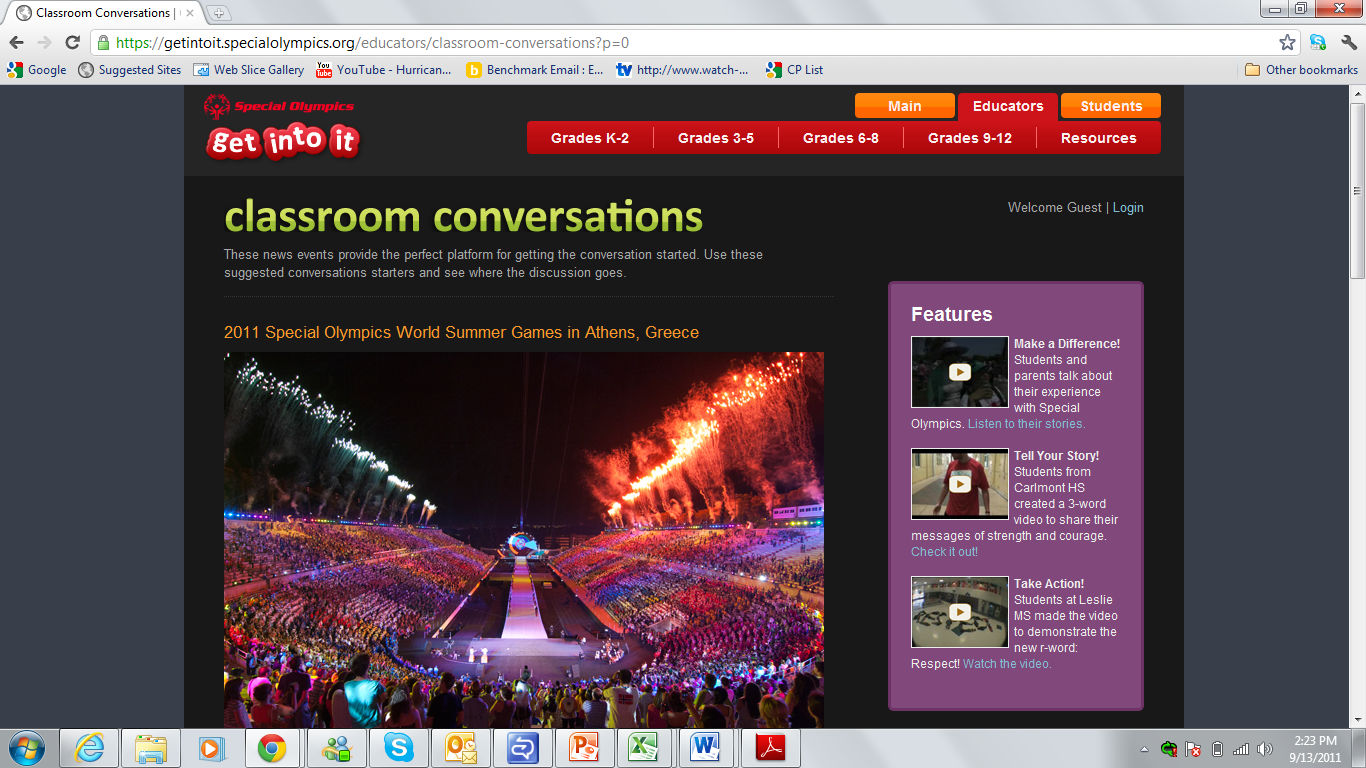 Builds on current events in our community. Can be used as a continuation or a great start to the conversation.

Access through Educator Resources Page
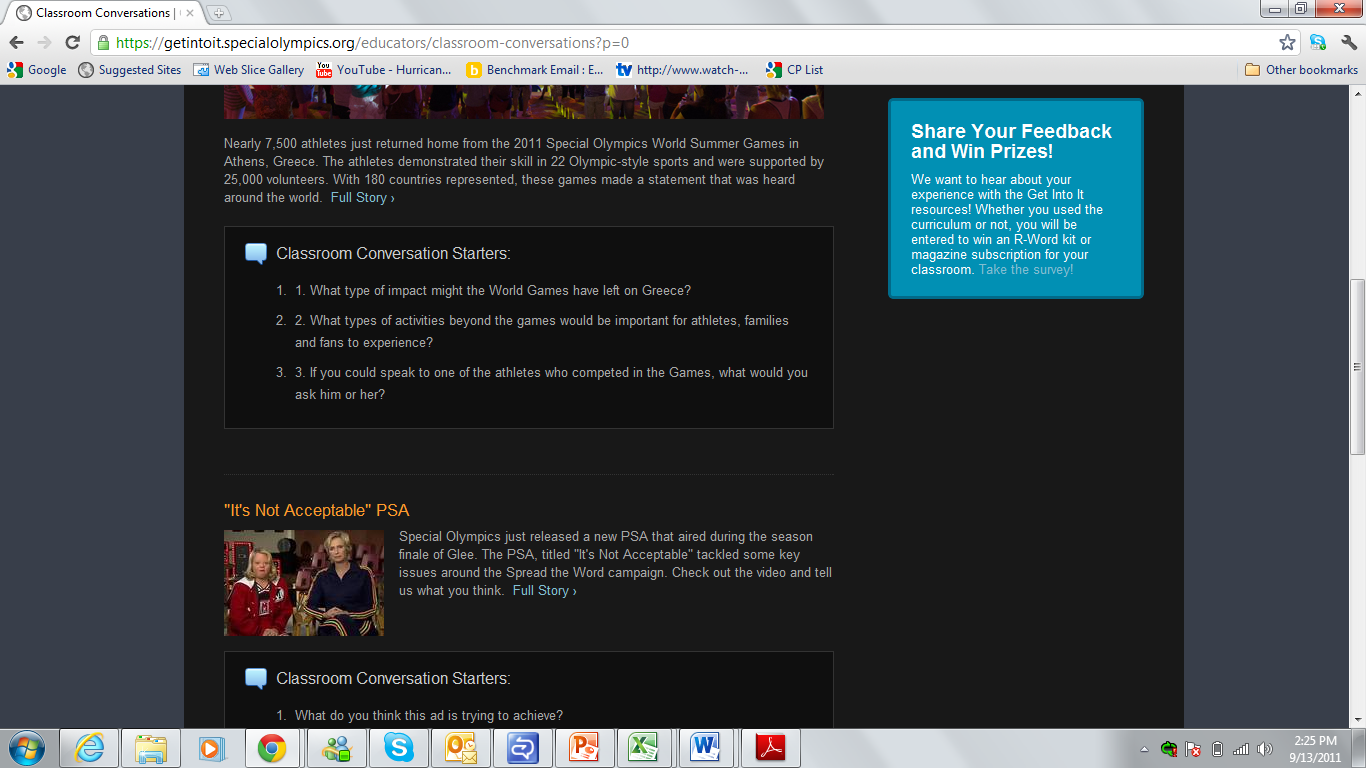 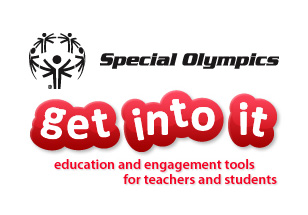 18
Facebook Discussions
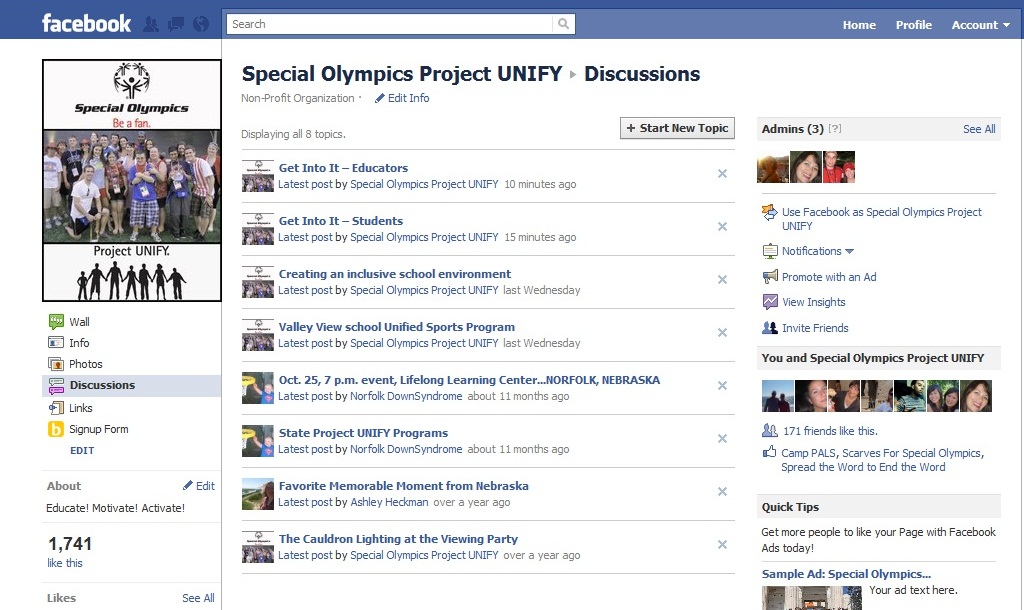 For both Students & Educators. Share ideas. Share Perspectives. Share stories. Win Prizes.
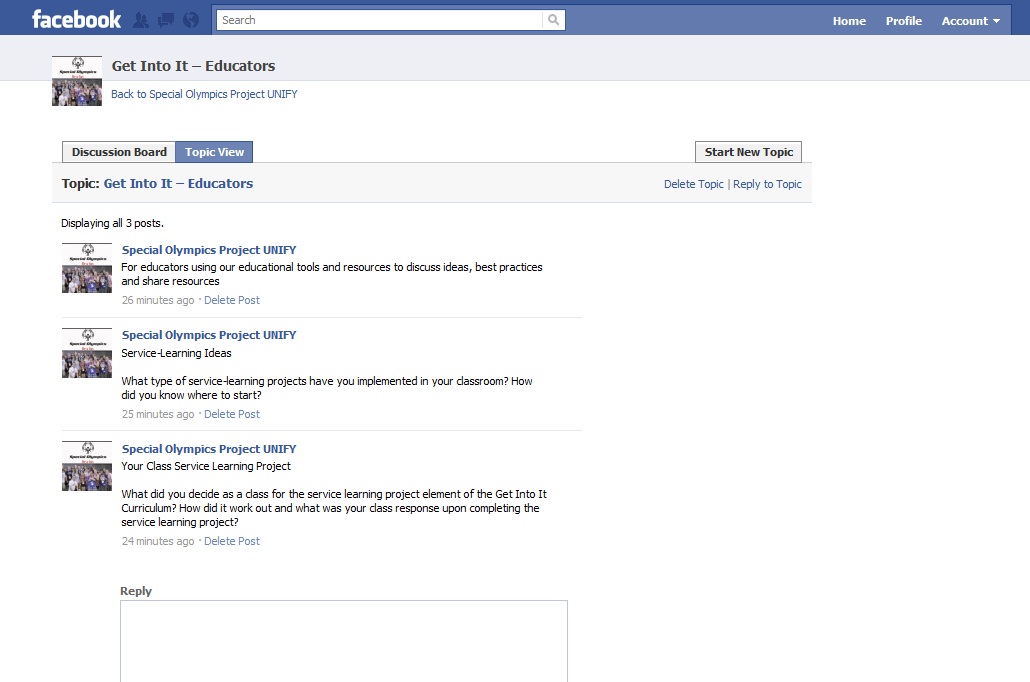 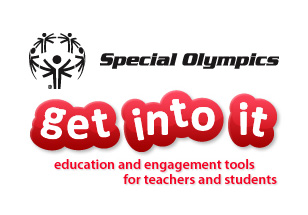 www.facebook.com/projectunify
19
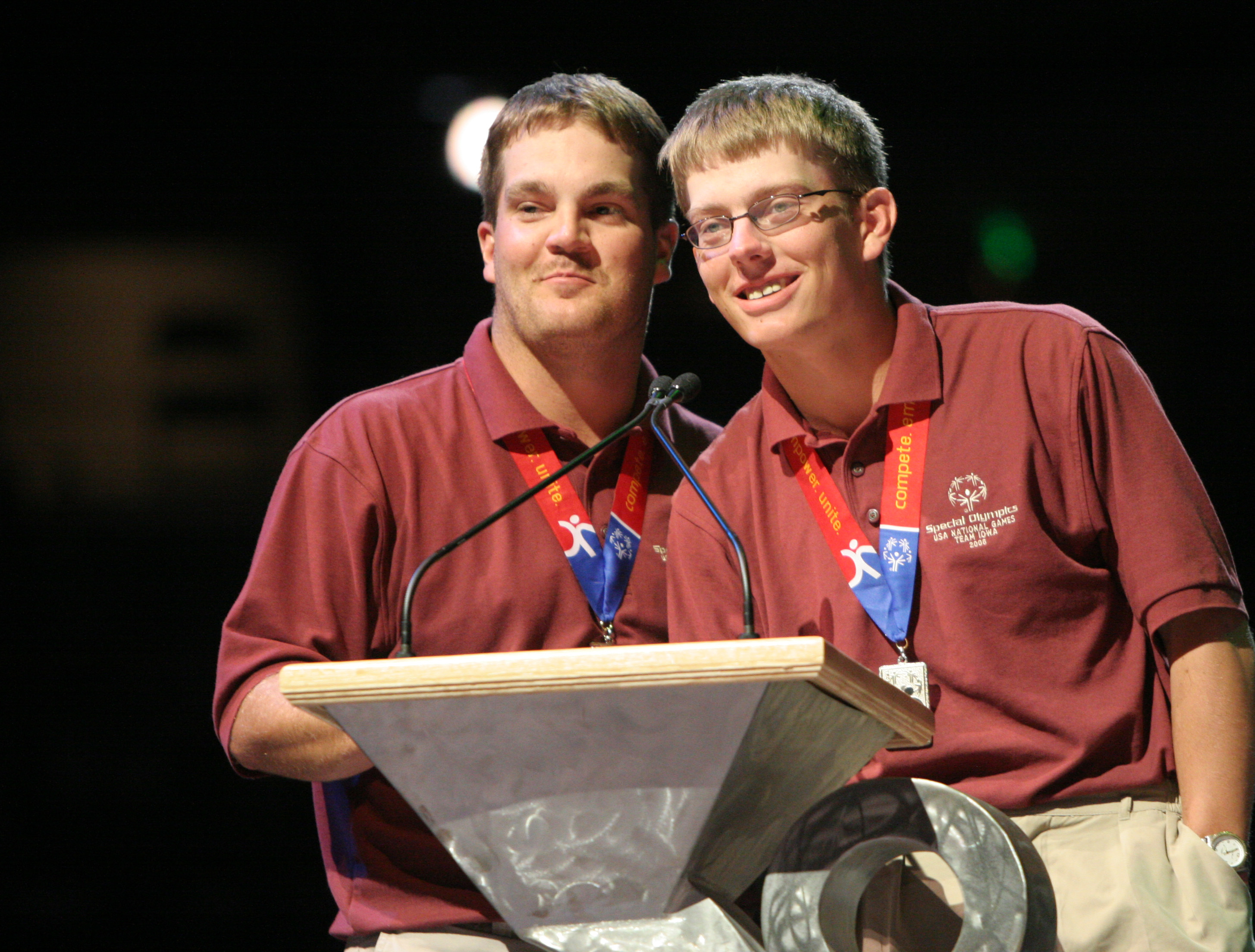 Talking about GII…
20
Which of these resources 
would you use?
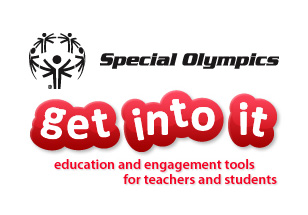 21
How do I share this with other educators?
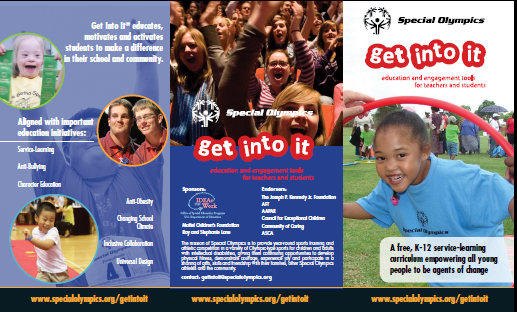 Marketing PowerPoint
GII Brochure
One Page Flyer
Sample Letters to Teachers
Copies of Lessons
GII Playbook for Programs
& More…
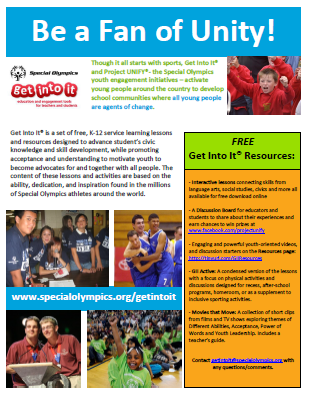 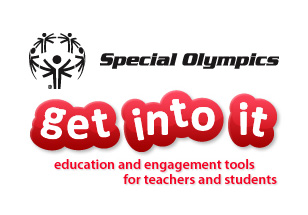 http://resources.specialolympics.org/Sections/Get_Into_It.aspx
22
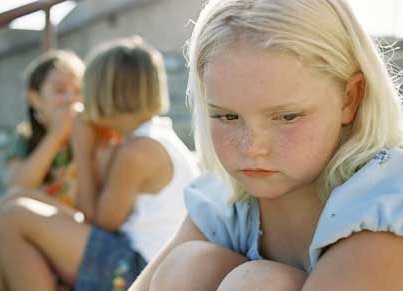 What We Are Up Against
Bullying and Safety Concerns
Isolation and Disengagement
Emotional Distress and Unhealthy Behavior
24  |
Issues: Bullying & safety concerns
For all students in school today feeling unsafe has a negative impact on learning:
28%
of students say they were bullied at school within the last 6 months.i
of students reported being in a physical fight within the previous year.ii
35.5%
For our population, bullying is the norm:
9%
of students  with intellectual disabilities, are bullied or victimized once a week or more. iii
of students with disabilities reported being bullied compared to 25 percent of the general student population. iv
60%
Only 10 studies have been conducted in the United States on bullying and developmental disabilities. All studies found that children with disabilities were two to three times more likely to be victims of bullying than their nondisabled peers. v
2-3x
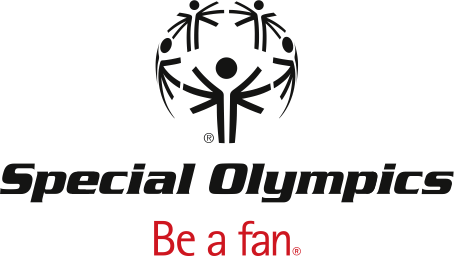 25  |
Issues: Isolation & Disengagement
All students who feel connected to their schools and engaged in their learning are more successful academically and have healthier behavior, yet:
40-60%
of students in high school are chronically disengaged from school. vi
of  high school students feel they are an important part of their school community. vii
only 55%
For persons with intellectual disabilities:
only 10%
of youth say they have a classmate or friend with intellectual disabilities. Isolation for children with disabilities remains the norm. viii
of persons of employment age with intellectual disability have jobs as their transition from school to work leaves huge numbers lost and alone.
Only11-25%
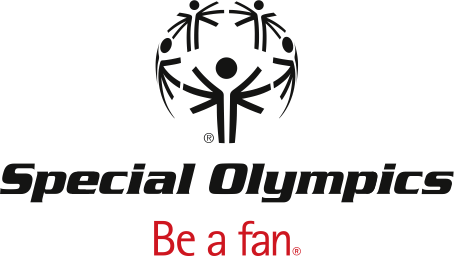 [Speaker Notes: Vi  Klem, A. M., & Connell, J. P. (2004). Relationships matter: Linking teacher support to student engagement and
achievement. Journal of School Health, 74(7), 262–273.
Vii  Yazzie-Mintz, E. (2007). Voices ofstudents on engagement: A report on the 2006 high school survey of student
engagement. Bloomington, IN: Center for Evaluation & Education Policy, Indiana University School of Education.
viii  Siperstein, G. N., Parker, R.C., Norins Bardon, J., & Widaman, K. F. (2007). A National Study of Youth Attitudes toward
the Inclusion of Students with Intellectual Disabilities. Exceptional Children, 73, 435-455.]
26  |
Issues: Emotional distress & Unhealthy behavior
All students must be healthy, safe and ready to succeed; yet, many are struggling:
only 34%
of students engage in enough regular physical activity, despite rising obesity.
of high school students say they have seriously considered suicide within the last year.
15%
11%
of high school students have made plans for suicide,  and 7% have actually attempted to take their own lives. ix
of children report stress-related sleeping difficulties. x
44%
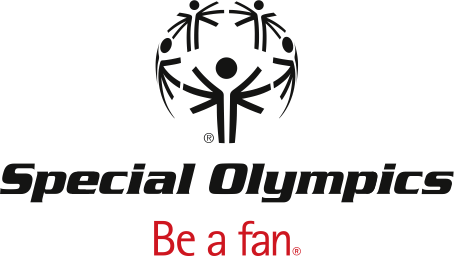 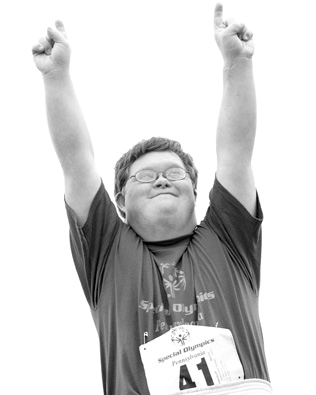 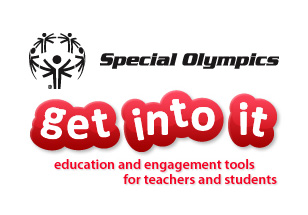 But by empowering our youth…
27
Service-Learning
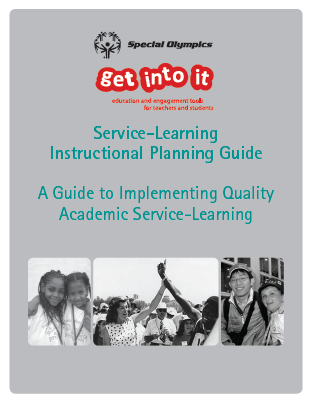 Connects meaningful service opportunities with lessons and objectives students are working on in the classroom. Linked to significant change in student engagement and performance. Service-learning (and GII) put students in a position of leadership as change agents.
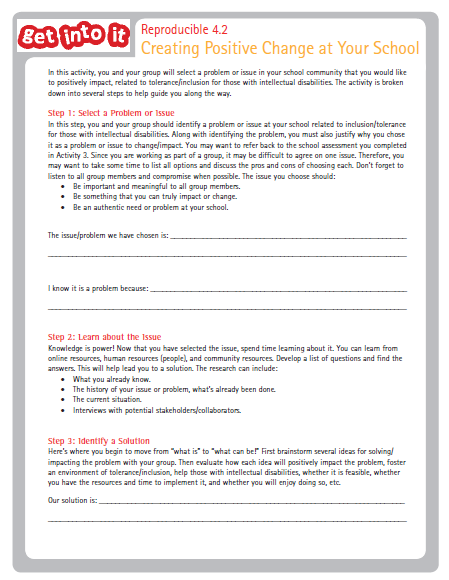 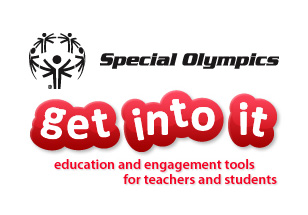 28
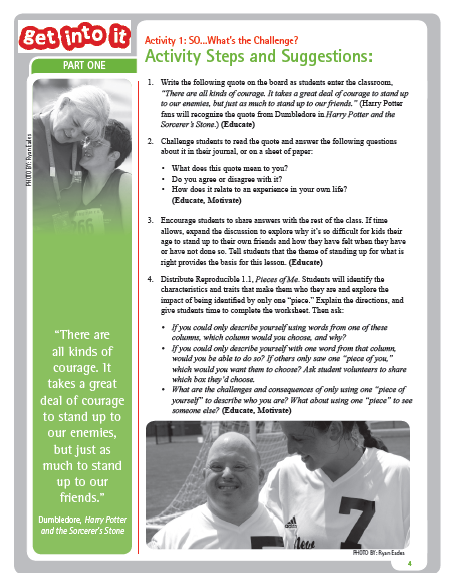 Anti-Bullying
GII lessons ask students to think critically about the way they treat others and the ability they have to make a difference. The lessons not only introduce students to others who are different than them but they help students to understand the value and abilities of all people.
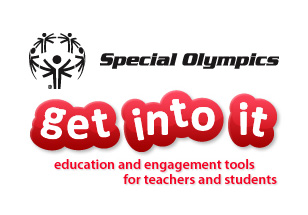 29
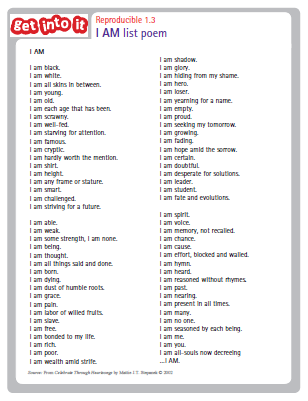 Character Education
Building students of character is becoming a larger goal of schools across the country. GII lessons provide opportunities for students of all ages to explore powerful character traits like perseverance, courage, respect and an understanding of human dignity.
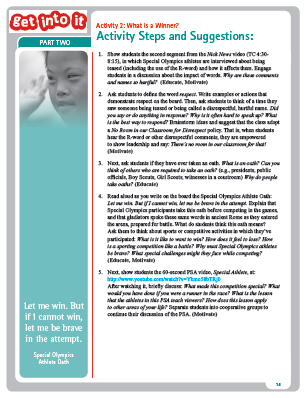 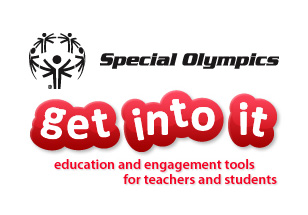 30
Talking About Inclusion
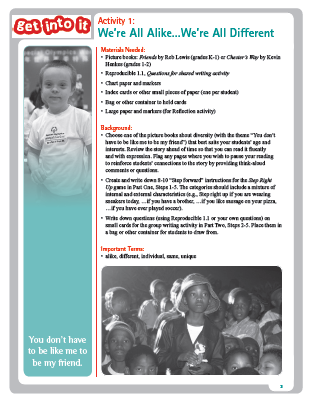 Are we taking an educational stance on inclusion? Not necessarily. But these lessons can help schools and districts who are by providing an opportunity for students to recognize the contributions of each of their peers. Are we taking a social stance on inclusion? Absolutely. And these lessons can help us achieve that goal.
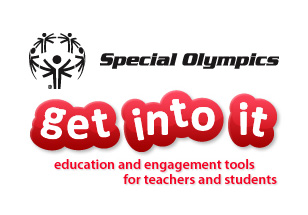 31
21st Century Skill Development
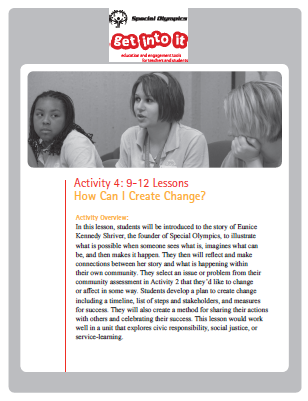 Beyond the core content of the academic subjects, students need to acquire key 21st Century Skills to succeed in this world. Skills like creativity, innovation, critical thinking, problem solving, and collaboration take students to the next level and are developed within the framework of GII.
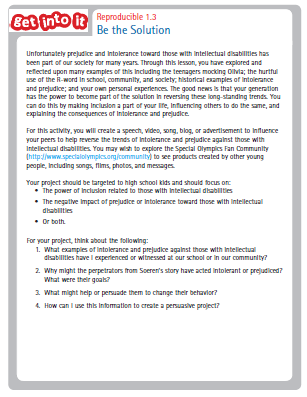 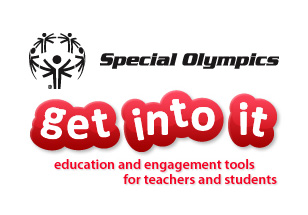 32
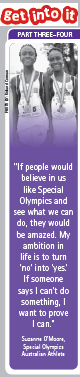 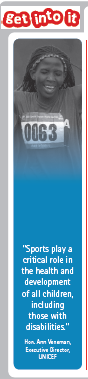 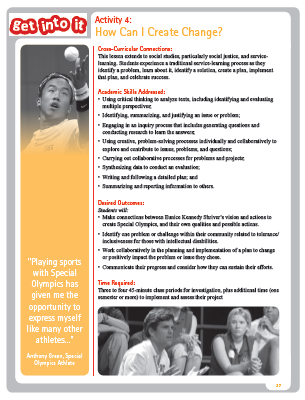 Anti-Obesity
We are a sports organization. It is where we find our core, and where our lessons are inspired. 

The GII lessons not only provide physical activities and simulations but the stories of our athletes encourage students to be active and take new risks in their own lives.
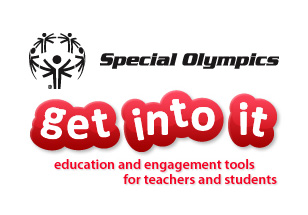 33
Which of these initiatives are most important at your school?
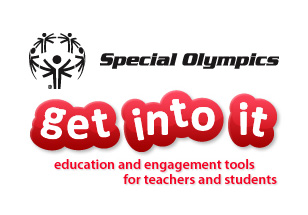 34
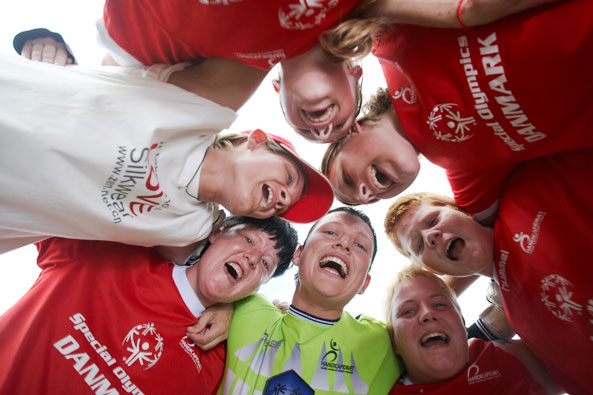 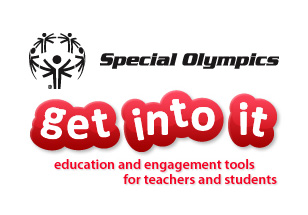 Questions/Comments?
JENNI NEWBURYCurriculum & Education Resource Manager, Special Olympics

(202) 824-0282
jnewbury@specialolympics.org

Get Into It educator and student portal:
www.specialolympics.org/getintoit